UČNA PODPORA UČENCU ROMU DIDAKTIČNO-METODIČNE PRILAGODITVEDanica Klujber,DOŠ Genterovci – Göntérházi KÁI
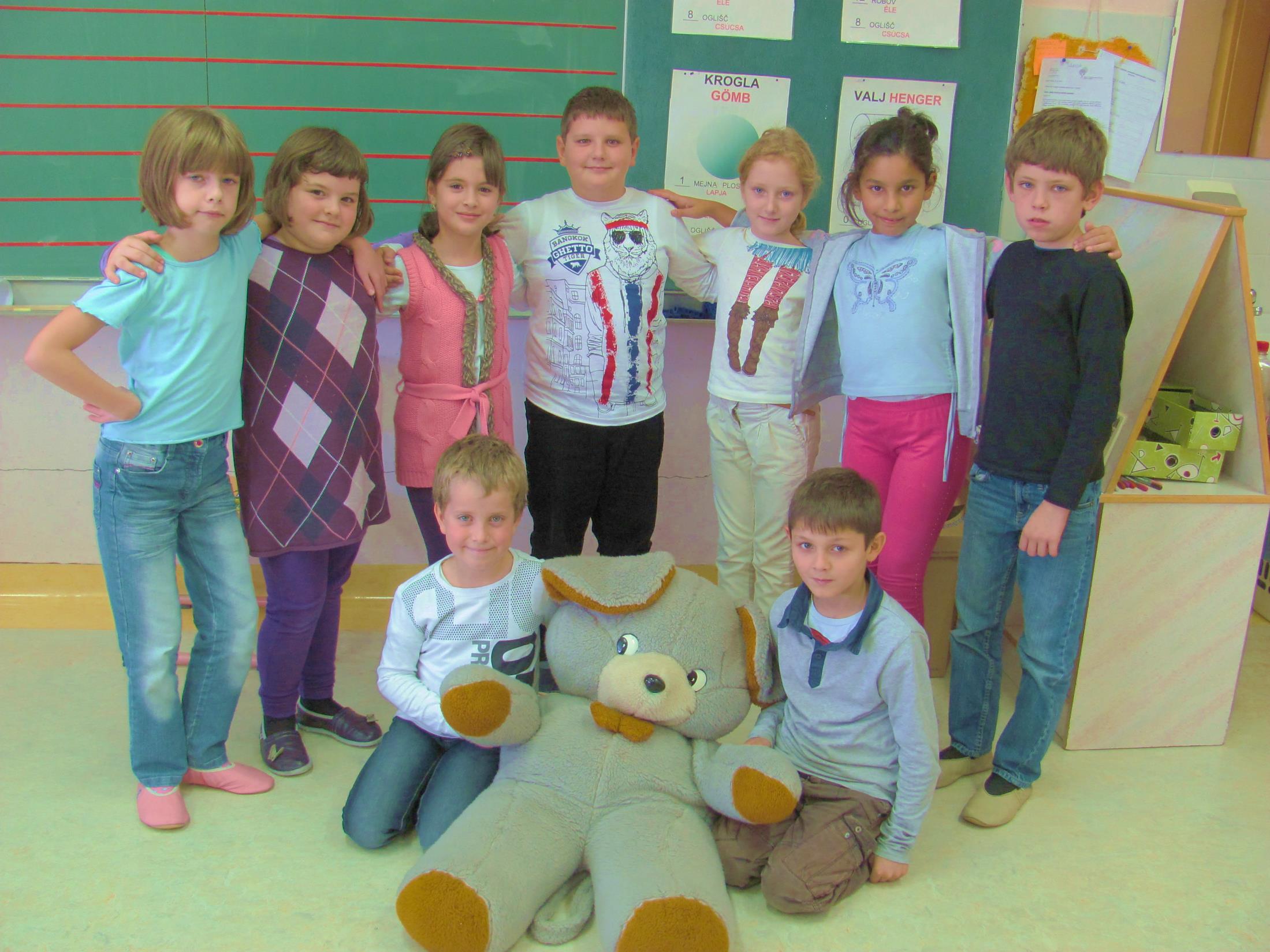 NAČRTOVANJE IN IZVAJANJA PROGRAMA
METODE DELA:

PREDZNANJE UČENCA
MOČNA IN ŠIBKA PODROČJA
IZVAJANJE UČENJA IN POUČEVANJA
SPREMLJANJE NAPREDKA
VREDNOTENJE NAUČENEGA
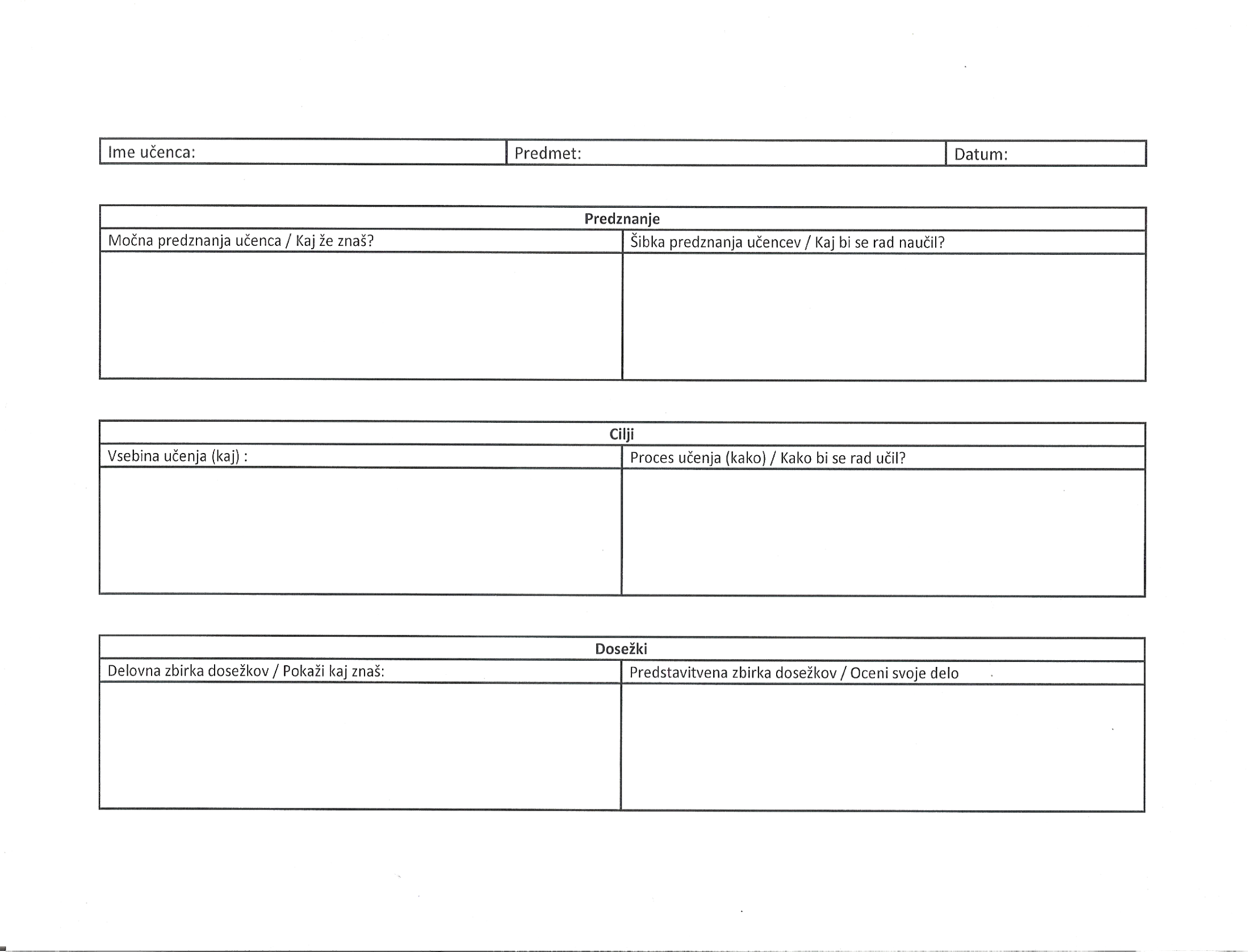 obrazec
obrazec
PRIMER INDIVIDUALNEGA NAČRTA
I. DIAGNOSTICIRANJE
UGOTAVLJANJE (PRED)ZNANJA: MOČNA IN ŠIBKA PODROČJA
UČNI PREDMET/PODROČJE
OSEBNOSTNE LASTNOSTI
UČNI STILI
DRUGA PODROČJA: INTERESI, UČNA MOTIVACIJA,UČENJE UČENJA
II. NAČRTOVANJE POUKA
SKUPNI NAČRT UČENJA IN POUČEVANJA

2.1. OSEBNI CILJI IN INTERESI
2.2. OPREDELITEV ZNANJA (MINIMALNI STANDARDI ZNANJA):
Usvoji tehniko branja in pisanja s tiskanimi črkami, bere svoji starosti, spoznavni, sporazumevalni in recepcijski zmožnosti ustrezna besedila, napisana s tiskanimi črkami, svoje razumevanje prebranega pokaže tako, da povzame bistvene podatke, obnovi besedilo. 
Pravopisne zmožnosti pokaže tako, da pravilno piše besede z „ nekritičnimi glasovi”.
III. PRILAGODITVE
3.1. DIDAKTIČNO METODIČNE PRILAGODITVE:

UČNE STRATEGIJE 
PRISTOPI K POUČEVANJU

3.2. DRUGE PRILAGODITVE:

ČASOVNA PRILAGODITEV
OBLIKE DELA
UČNI MATERIALI
UČNO OKOLJE
DOMAČE NALOGE
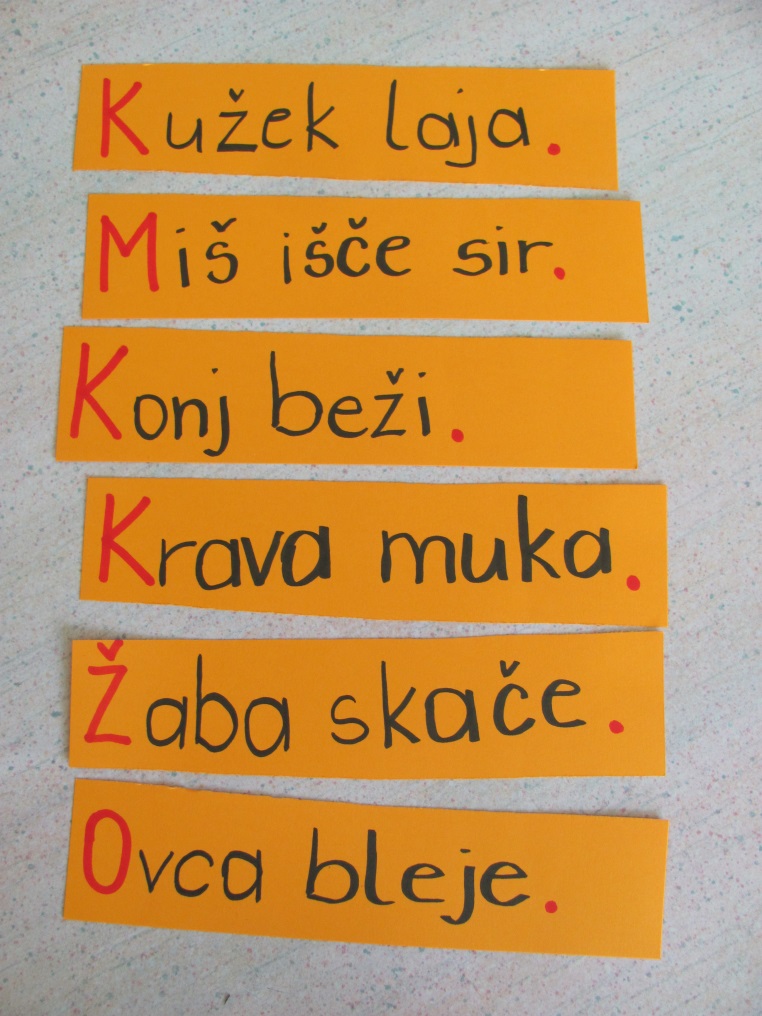 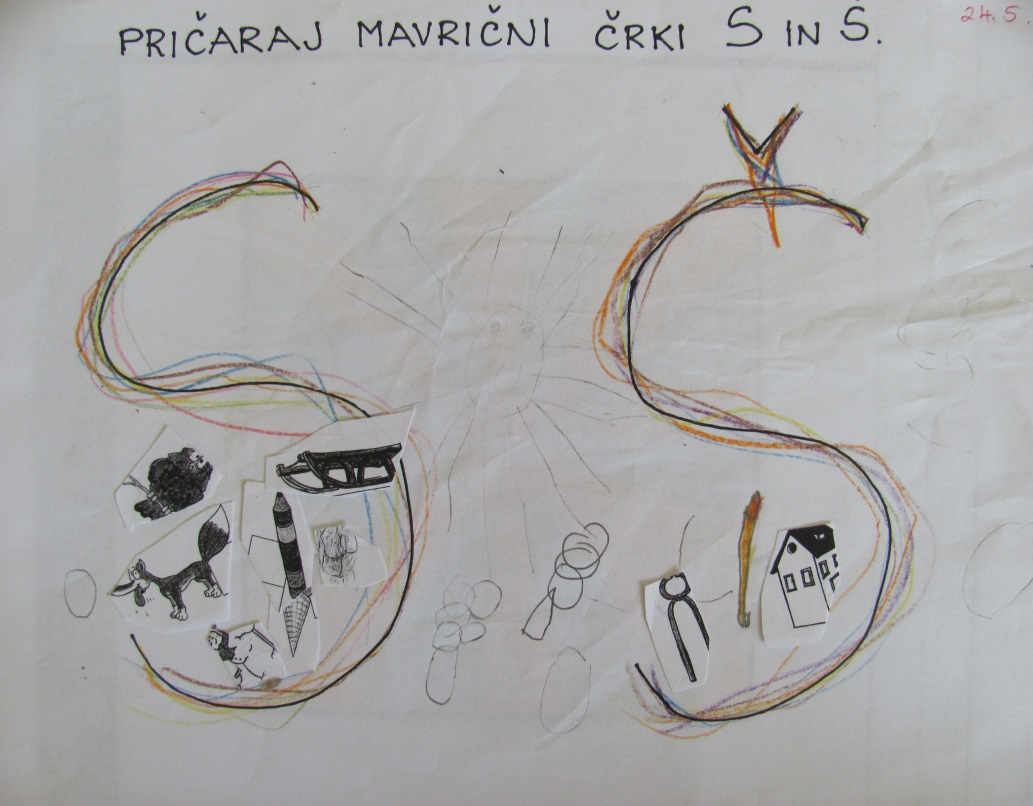 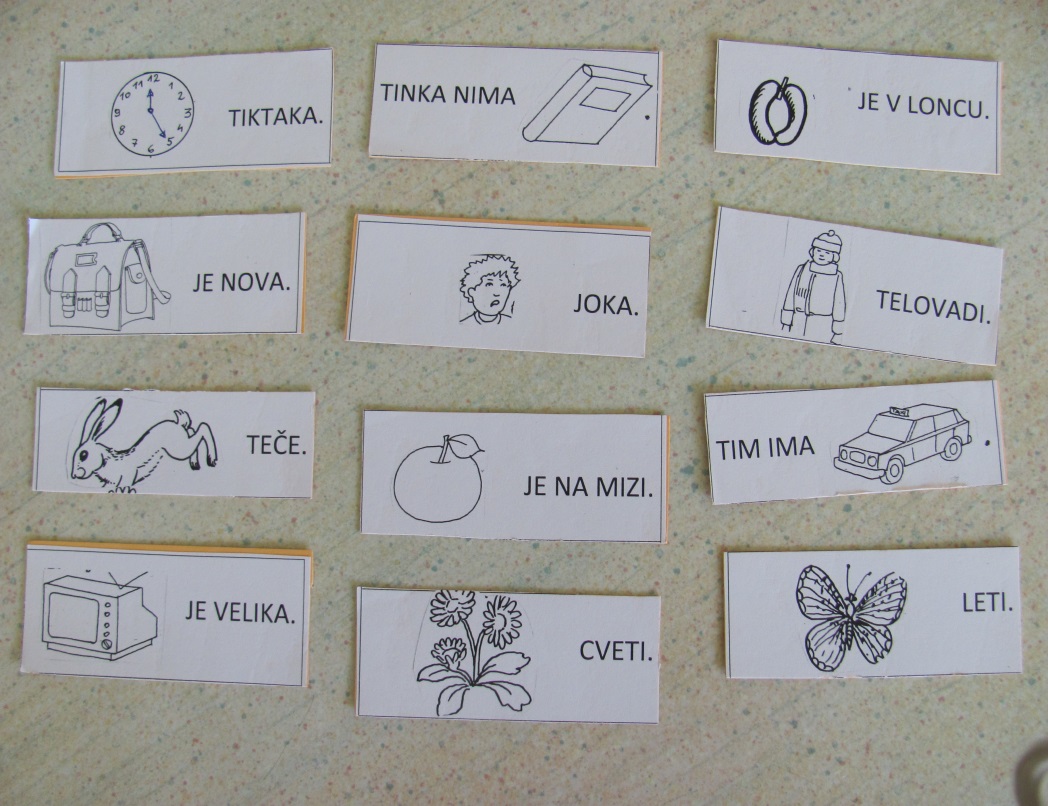 dida

Didaktični material
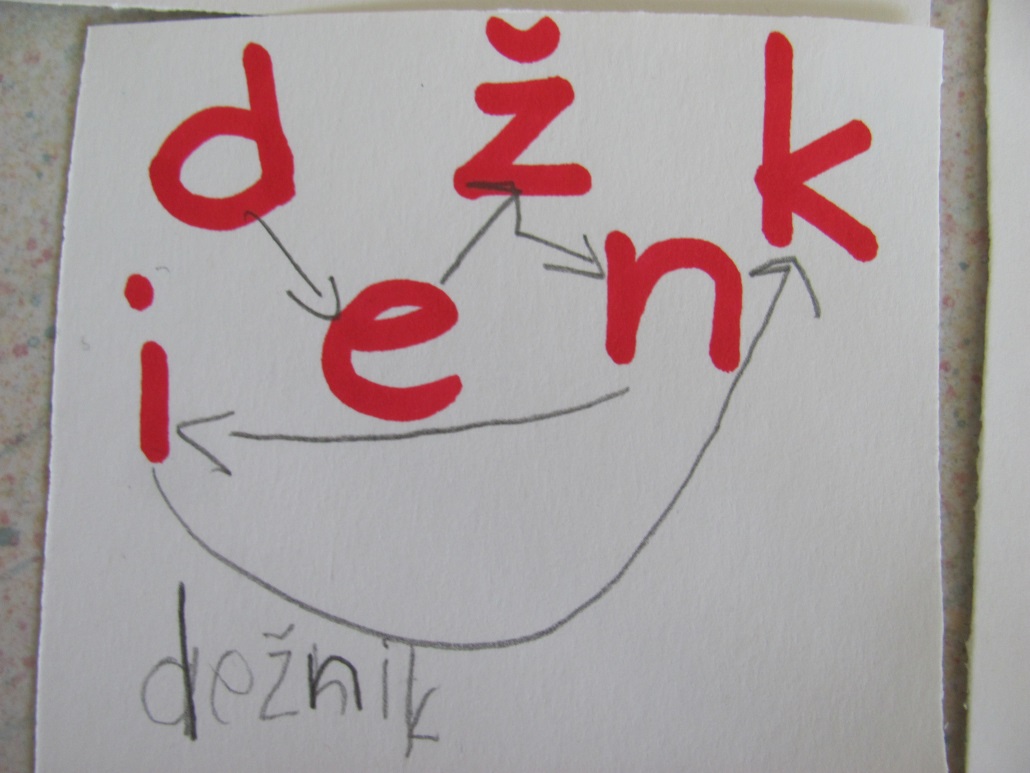 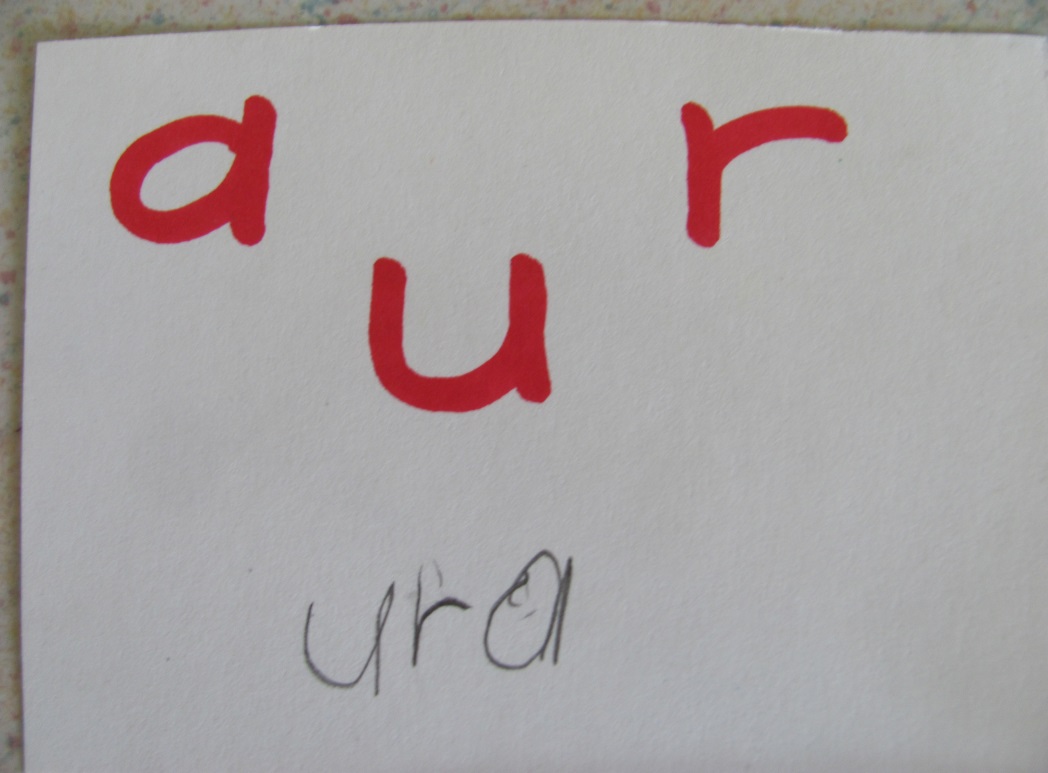 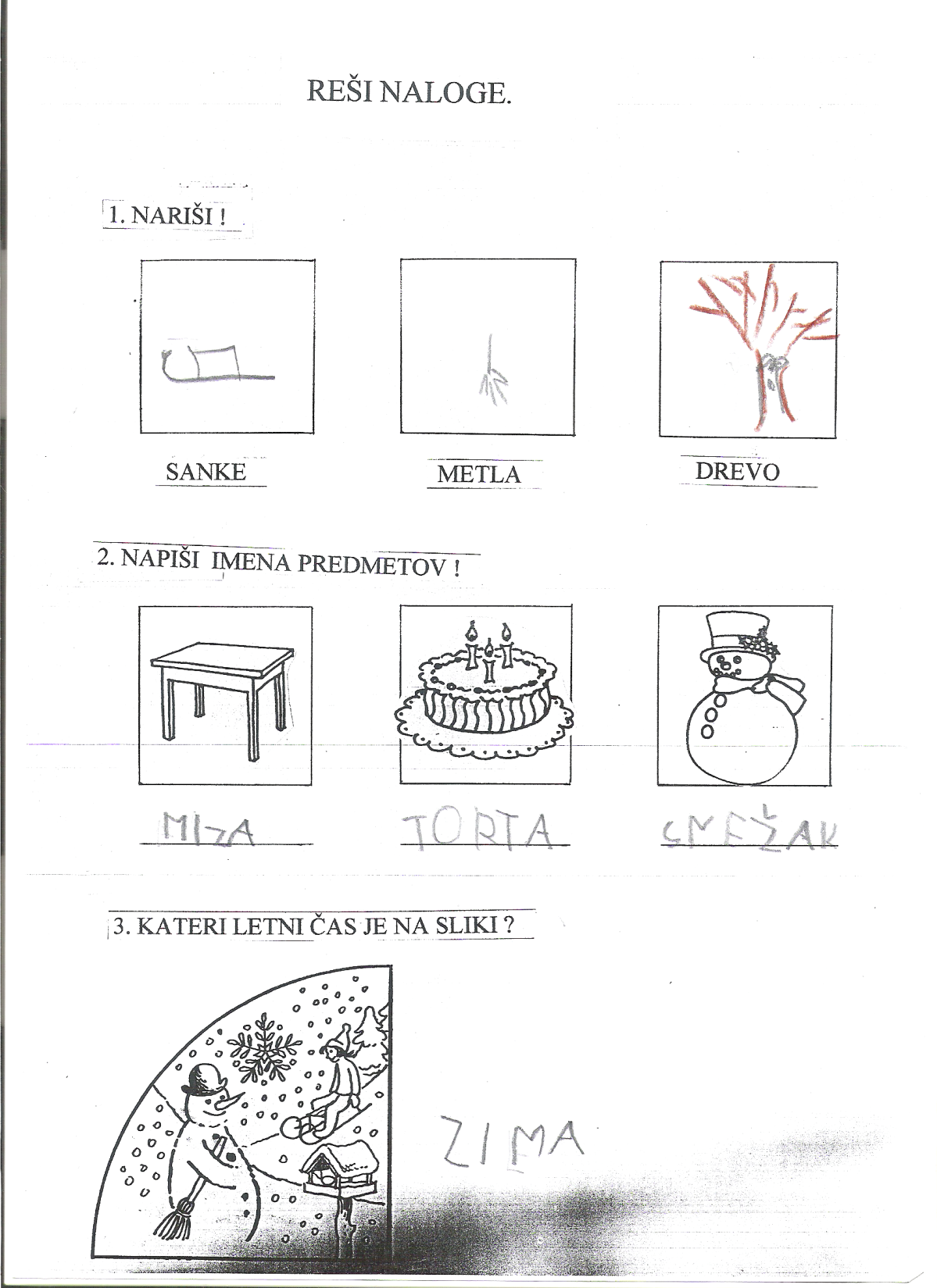 Izdelki
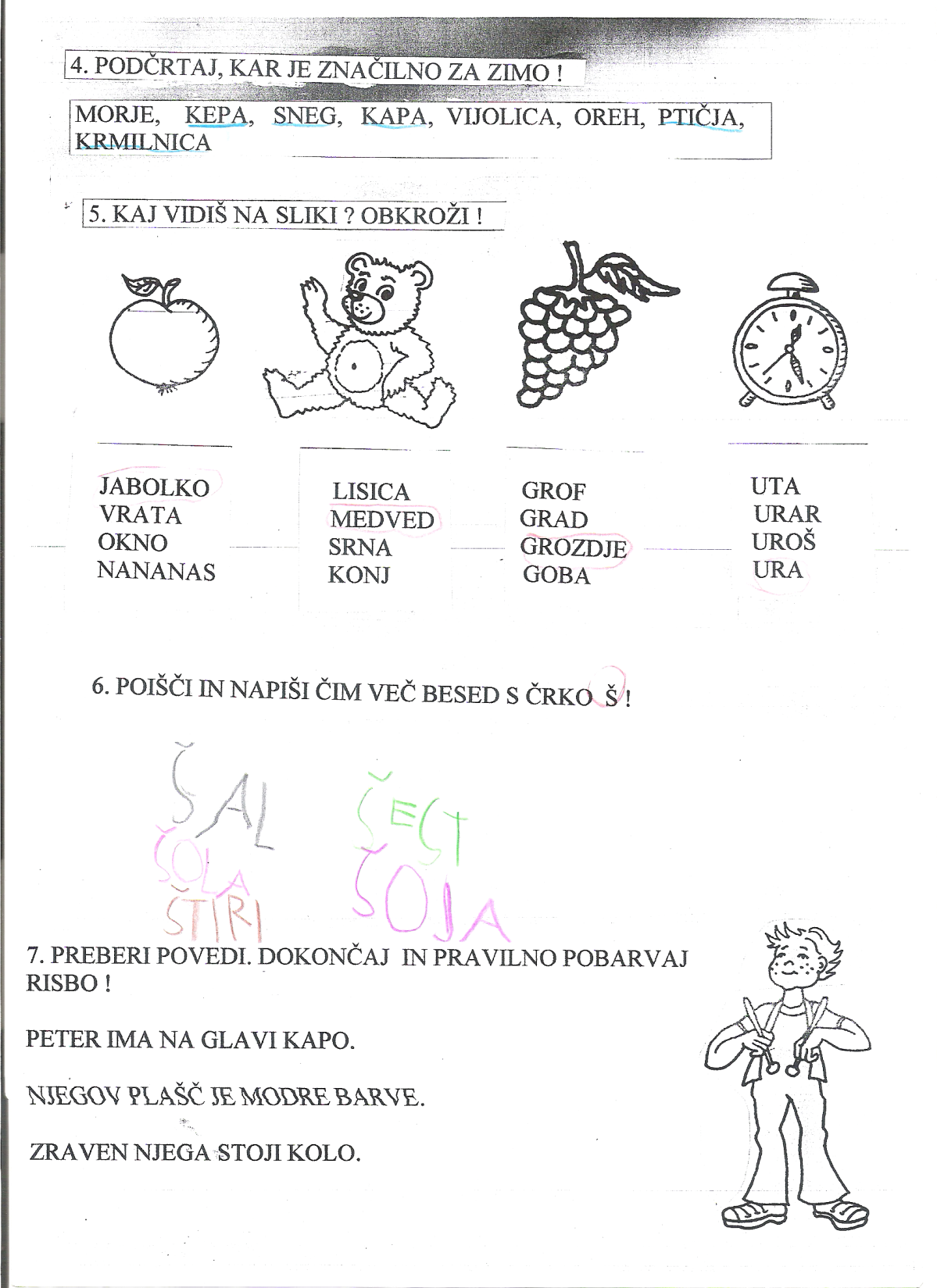 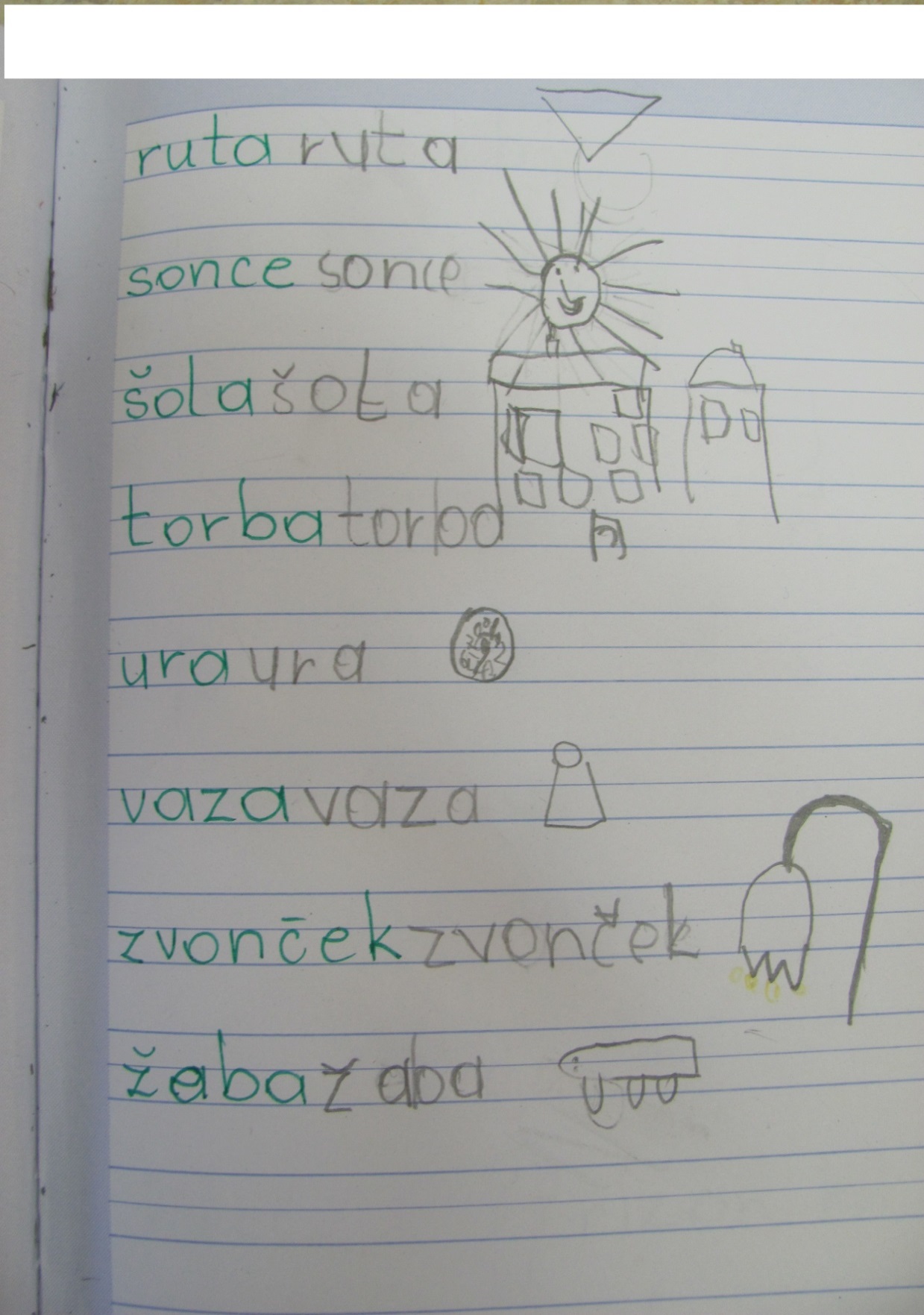 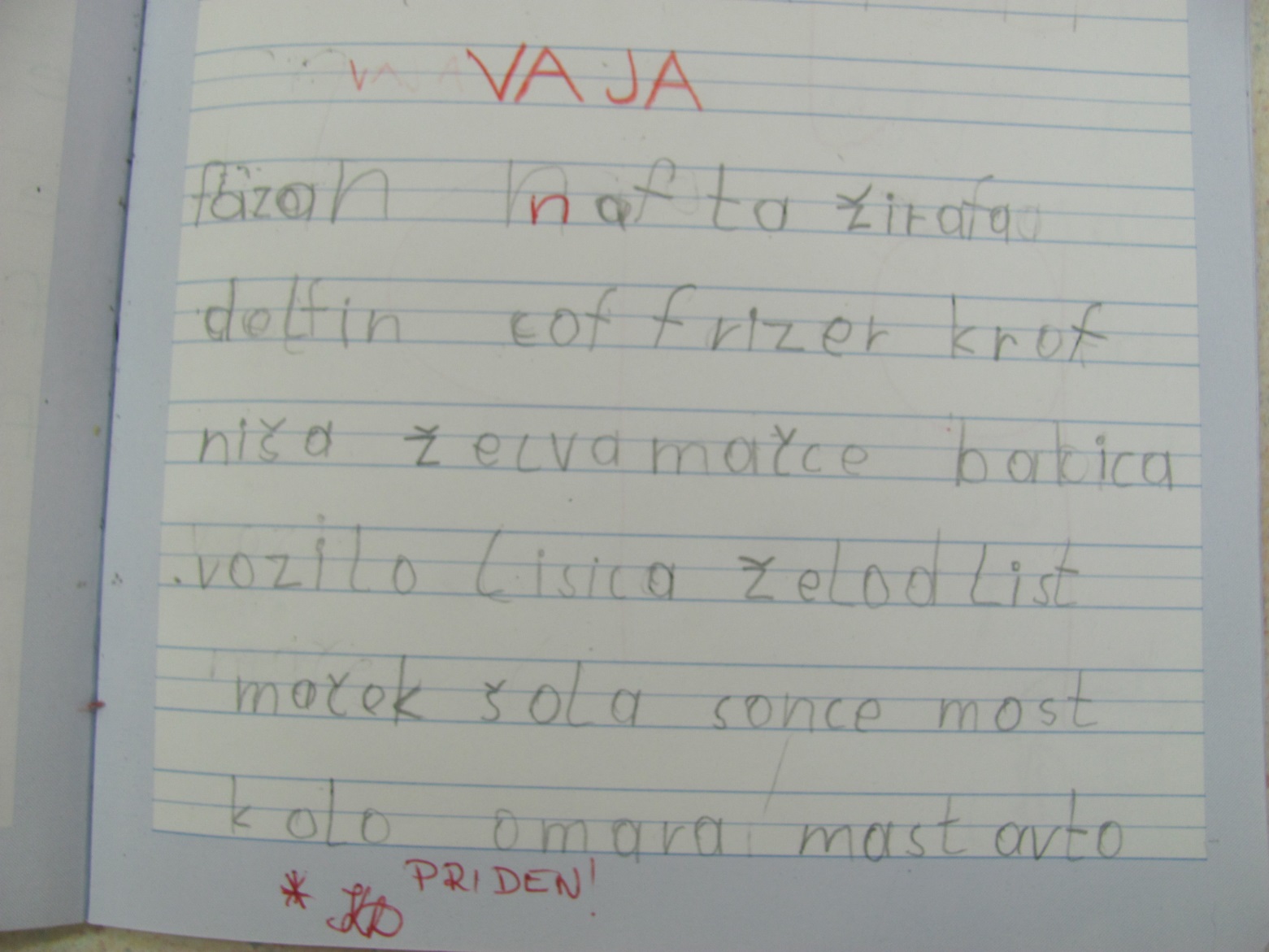 Prepis je uspel!
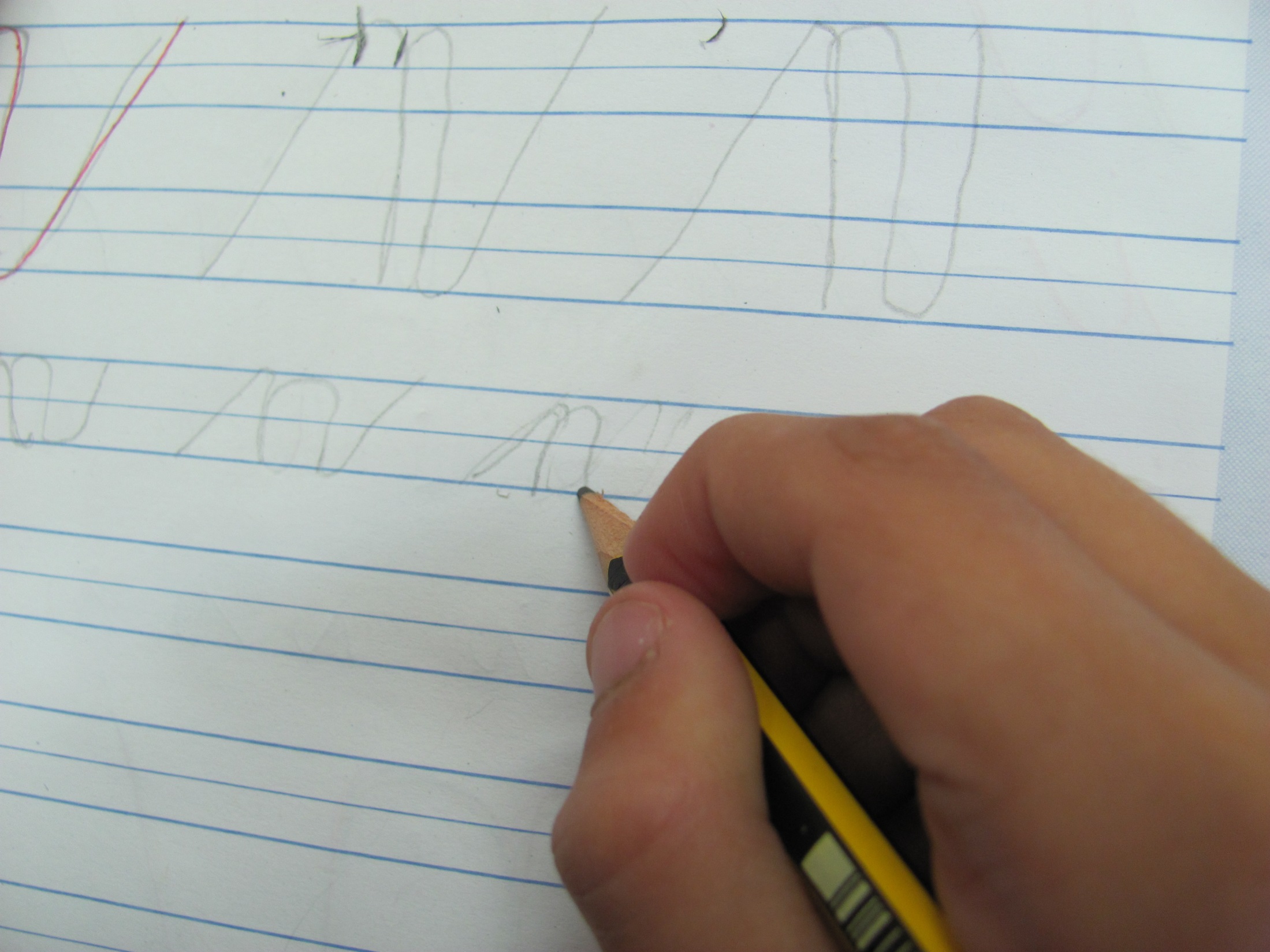 Pa smo že tu…